Module 2: Accroître nos capacités d'engagement communautaire
Faciliter les discussions sur les risques et la protection des enfants
Le but de cette séance est de fournir aux participants quelques bases importantes d'un engagement communautaire efficace.
À la fin de cette séance, les participants seront en mesure de:
Définir 3 à 4 compétences de base d'un facilitateur efficace du dialogue communautaire
Décrire les stratégies pour une communication efficace en matière de protection de l'enfance au niveau communautaire
Décrire 2 à 4 stratégies pour prévenir et atténuer les impacts des conflits et de la dynamique du pouvoir
[Speaker Notes: Des exercices facultatifs sont proposés dans le dossier des documents d'accompagnement, tirés du dossier sur la protection de l'enfance en ligne. Les utilisations possibles de ces outils dans le cadre de cette séance incluent:
Adapté au contexte local et assemblé comme un cahier d'exercices pour la préparation de l'atelier
Allongez la séance pour inclure un ou deux des exercices (la plupart sont d'une durée de 60 à 90 minutes), ou des parties plus petites des exercices, dans le cadre de l'atelier
Remplacez par d'autres exercices que vous jugez plus adaptés à votre contexte

Le dossier des documents d'activité de la boîte à outils Wessells pour développer une pratique plus réfléchie et des compétences générales se trouve également dans M3.S2. et peut être utilisé là ou ici. Une suggestion consiste à en faire un «cahier d'exercices» qui sera partagé avec les participants avant la formation et qui servira de journal.]
Brise-glace facultatif – Conducteur de bus
Le facilitateur vous lira une brève description d'un itinéraire de bus. 
Il vous posera une question sur les détails de l'itinéraire. Vous pouvez prendre des notes.
Écoutez attentivement et répondez à la question posée.
Débriefing.
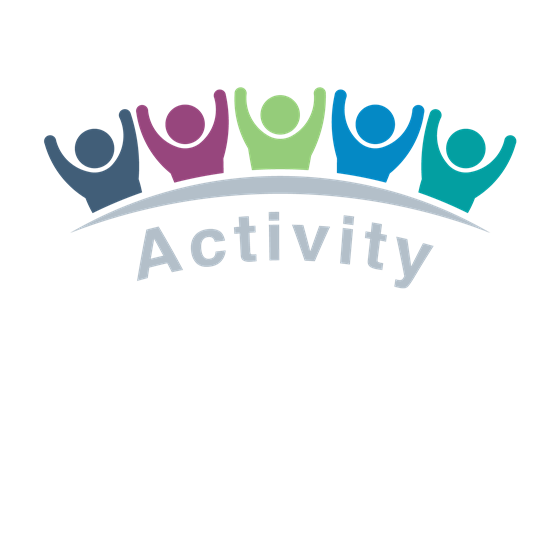 [Speaker Notes: 5 minutes

Il convient de l'adapter à un mode de transport courant dans le contexte (par exemple, matatu, jeepney). Préparez à l'avance un petit « script» avec un itinéraire de bus imaginaire à lire. Il doit commencer par «Tu es le conducteur du bus». Par exemple:

Vous êtes le conducteur du bus. Au premier arrêt, deux femmes sont montées dans le bus portant des foulards. Au deuxième arrêt, une femme est descendue du bus et deux adolescents en jeans sont montés dans le bus. À l'arrêt 3, un vieil homme avec un sac est monté dans le bus, et un adolescent est descendu du bus, etc. ((vous pouvez faire jusqu'à 5 arrêts))

Dites aux participants que vous allez lire une courte description d'un itinéraire de bus (ou autre), et qu'ils seront interrogés sur les détails. Ils peuvent prendre des notes.
Lisez l'itinéraire jusqu'à la fin.
Lorsque vous avez terminé, demandez aux participants: «Quel est l'âge du conducteur du bus?»
Les participants se sont-ils souvenus que vous avez dit: «Tu es le conducteur du bus»?
Débriefing.]
Brise-glace facultatif – Sound Ball
Les participants et le facilitateur se placent en cercle.
Le facilitateur commencera à lancer une «balle» à chaque participant tout en faisant un bruit.
Le receveur doit faire le même bruit avant d'attraper la «balle».
Ils la lancent ensuite à quelqu'un d'autre avec un nouveau son.
Continuez, pendant que de nouvelles «balles» sont lancées.
Débriefing.
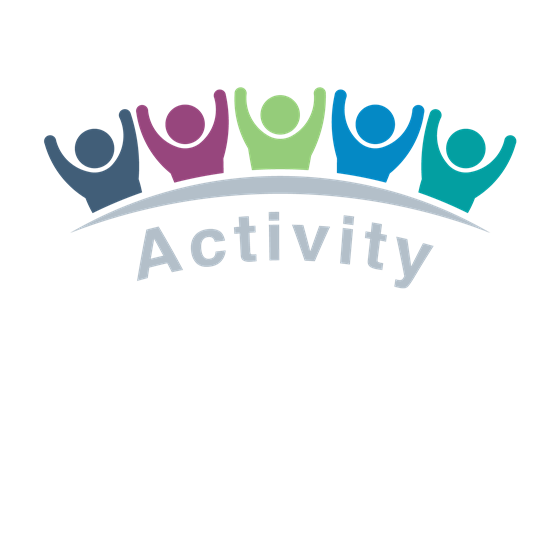 [Speaker Notes: 10 minutes
Demandez aux joueurs de se mettre en cercle.
Faites semblant de tenir une balle dans votre main (ou utilisez une vraie balle). «Montrez» cette balle imaginaire à tout le monde. Dites aux joueurs qu'ils vont lancer cette balle.
Expliquez que vous allez lancer la balle à l'un des joueurs. Avant de lancer la balle, vous émettrez un son spécial.
Demandez à tout le monde de garder les yeux sur la balle et de se préparer à l'attraper. Avant d'attraper la balle, le joueur doit émettre le même son que vous.
Faites un bruit et «lancez» la balle à quelqu'un. Assurez-vous que ce joueur fait le même bruit et attrape la balle.
Expliquez que le receveur peut maintenant lancer la balle à n'importe quel autre joueur, en émettant un nouveau son au fur et à mesure que la balle est lancée. Le joueur qui reçoit la balle répète le son et attrape la balle. Ce joueur lance la balle à n'importe quel autre joueur, en émettant un nouveau son.
Une fois que la balle est lancée à un rythme assez rapide, introduisez une autre balle imaginaire et commencez à la lancer. Lorsque le groupe devient habile à ce jeu, vous pouvez avoir trois ou quatre balles en jeu.

Débriefing: que démontre l'exercice sur la façon de s'engager pleinement dans un processus de groupe? (être attentif; être dans le moment présent, ne pas penser à l'avance; se baser sur les idées des autres; accepter l'échec)]
Expert ou Facilitateur?
[Speaker Notes: Vous pouvez le faire sur Mentimeter

Demandez aux participants ce qui leur vient à l'esprit lorsqu'ils pensent à un facilitateur et à un expert.]
La manière dont nous nous engageons auprès des enfants, des adolescents, des jeunes, des parents, des dirigeants communautaires et autres est aussi importante que notre expertise technique en matière de protection de l'enfance.
Qu'est-ce qu'un facilitateur?
Considérez  . . .
Les attitudes, les croyances et les valeurs
Comment ils interagissent avec les individus
Les compétences dont ils ont besoin pour être efficaces
[Speaker Notes: Demandez aux participants de faire un remue-méninges sur les caractéristiques d'un facilitateur de l'engagement communautaire: disposition, comment ils interagissent avec les groupes, compétences dont ils font preuve, comment l'information circule, etc.

Cela peut se faire à l'aide de cartes ou de feuillets Post-it® sur papier. Cela pourrait être fait avec Mentimeter.

Examinez et réfléchissez aux différences.]
Les facilitateurs efficaces sont. . .
Des apprenants
Auditeurs
A l'écoute des participants
Engagés avec les interlocuteurs
Curieux de nouvelles idées
Patient avec le processus
Ouverts aux idées et aux méthodes nouvelles
Centrés sur les connaissances des membres de la communauté
Humbles
Patients
Sans porter de jugement
[Speaker Notes: Soulignez qu'au-delà des solides compétences, les caractéristiques d'un bon facilitateur résident également dans ses attitudes, ses valeurs et ses dispositions. Ces «compétences générales» sont très importantes pour un engagement communautaire efficace.

Agir en tant que catalyseur ou facilitateur pour permettre une discussion partagée, une prise de décision et des actions consensuelles; pas en tant qu’«expert».
Écouter les membres de la communauté de manière profonde et engagée afin de comprendre leurs préoccupations, leurs espoirs et leurs craintes; aider à orienter les discussions vers la résolution de problèmes en groupe sans introduire de parti pris personnel ou organisationnel, mais en proposant des options 
Travailler à établir la confiance entre les membres de la communauté et avec les acteurs humanitaires grâce à la patience et au temps passé ensemble; l'établissement de relations est un investissement à long terme
Apprécier la compréhension qu'ont les membres de la communauté des risques encourus par les enfants, les ressources dont ils disposent et le soutien dont ils ont besoin
Être capable de comprendre, au sein de la culture locale, les dynamiques de pouvoir liées au genre et à l'âge, et créer des opportunités pour changer les normes sociales néfastes et faire place aux voix marginalisées
Adaptable à différents styles d'engagement des participants
Avoir les compétences nécessaires pour mobiliser les communautés, dynamiser les individus et créer un travail d'équipe autour d'objectifs communs
Être flexible et s'adapter aux nouvelles idées et méthodes de travail]
Les facilitateurs efficaces sont . . .
Observateurs
Négociateurs
Comprennent et gèrent les conflits
Peuvent voir différents points de vue
Travaillent pour obtenir des résultats positifs pour tous les participants
Insistent sur l'inclusion
Sensiblent aux éléments suivants:
Le langage corporel
Les indices dans l'environnement 
Les dynamiques interpersonnelles
Compétences en communication
Pourquoi la communication est-elle si importante?
Notre communication verbale et non verbale peut soit renforcer, soit saper notre manière de communiquer. Il est donc important de prendre conscience de tous les éléments qui interviennent dans le processus de communication.
[Speaker Notes: CPWG Sudan. (2012). Working with community-based child protection committees and networks: Handbook for facilitators. Hong Kong: Child Frontiers Ltd. p. 91.]
Notre communication . . .
Est influencée par de nombreux facteurs de notre environnement, notamment la culture et les normes sociales
Exprime nos principes et nos valeurs, ainsi que nos préjugés
Peut aider ou nuire à l'établissement de bonnes relations dans le cadre de notre engagement communautaire
Notre communication interpersonnelle avec les membres de la communauté 
La cohérence (ou manque de cohérence) dans les messages de notre propre organisation
[Speaker Notes: La communication est l'un des éléments les plus importants des approches facilitatrices. Elle semble être quelque chose que nous faisons naturellement, mais elle est influencée par de nombreux facteurs dans notre environnement particulier, comme la culture et les normes sociales. Les styles de communication peuvent varier considérablement d'une culture à l'autre; si nous ne sommes pas sensibles aux différences, nous pouvons rencontrer des difficultés dans notre travail de protection de l'enfance au niveau communautaire.

Nous devons être conscients du fait que même entre nous, dans nos propres organisations, nous pouvons communiquer les mêmes messages/concepts de différentes manières. Cela peut avoir des répercussions négatives sur notre engagement communautaire.]
Types de communication
Verbale
Non-verbale
Contact visuel
Expressions du visage
Posture et mouvements du corps
Gestes
Toucher
Langue (par exemple, vocabulaire, grammaire)
Parlée
Écrite 
Des signes
Intrapersonnelle
Interpersonnelle
Communication de masse
[Speaker Notes: La communication ne se limite pas à la langue. La communication verbale implique également le ton et le volume, l'interprétation, etc. L'utilisation de ces éléments peut varier selon le public en raison de considérations culturelles, et ces indices peuvent ne pas nous être familiers au moment où nous entrons dans une nouvelle communauté. D'autres facteurs, tels que l'âge, le genre, la dynamique du pouvoir, etc. peuvent également influencer la communication.

Une grande partie de notre communication est non verbale (ou langage corporel), qui peut être subtile et difficile à percevoir. La communication non verbale est également influencée par la culture et les normes sociales.]
Qu'est-ce que l'écoute active?
«Écouter» par opposition à  «entendre»?
Ne porte pas de jugement 
Très attentive à son interlocuteur (au langage, au ton, au volume, au langage corporel, etc.)
Réceptive à ce qui est dit (retour d'information, par exemple)
[Speaker Notes: Lorsque nous nous engageons avec les membres de la communauté, nous apprenons par le biais d'une observation et d'une écoute attentives. L'écoute nous permet de mieux comprendre les risques, les capacités de protection et les ressources de la communauté en matière de protection de l'enfance. Plus important encore, elle donne également à nos collaborateurs de la communauté l'occasion de réfléchir à leur situation, d'exprimer leurs préoccupations et leurs connaissances, de résoudre des problèmes, entre autres. Ce processus est encourageant et renforce le respect et la confiance mutuels. 

L'écoute active est une forme d'écoute engagée et est essentielle dans la protection de l'enfance au niveau communautaire. Elle est patiente, curieuse, approfondie et encourageante. Il existe des techniques qui peuvent être pratiquées, mais cela nécessite vraiment des «compétences générales» comme l'empathie, le respect et l'humilité.

Les participants peuvent être habitués à des méthodes spécifiques, telles que l'ORID (voir document facultatif), qui peuvent être présentées avec des séances de pratique et des lectures de suivi.]
Exercice facultatif: Est-ce que je vous comprends?
En groupes de deux, un participant sera un orateur et l'autre un auditeur.
L'orateur parlera pendant quelques minutes d'un sujet qui l'intéresse beaucoup, sans dire de quoi il s'agit.
L'auditeur pratique l'écoute active.
Après 2 ou 3 minutes, l'orateur s'arrête, l'auditeur résume les points principaux de l'orateur, puis il/elle suggère le sujet.
Débriefing.
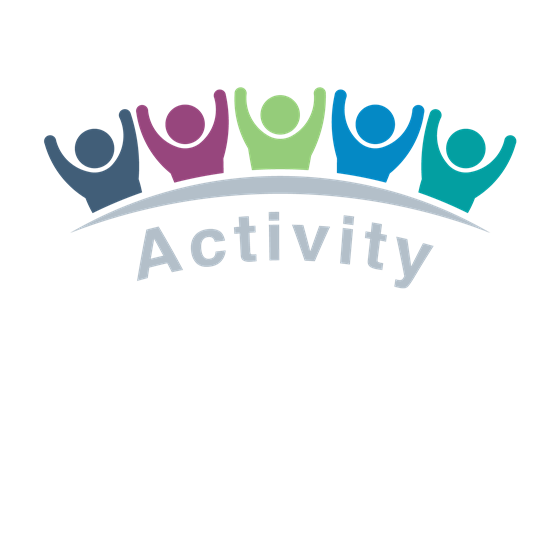 [Speaker Notes: 10 minutes 
Il s'agit d'un exercice qui se concentre sur les stratégies permettant de comprendre le contenu lorsque celui-ci n'est pas toujours apparent. Il peut être effectué à deux ou dans n'importe quel type de « Fishball ». Le sujet de l'orateur peut également être adapté au contexte de la formation si cela est pertinent.
Demandez à deux participants de se porter volontaires pour être un orateur et un auditeur. 
L'orateur devra parler de quelque chose qu'il veut sans préciser de quoi il s'agit. Vous pouvez déterminer ce que c'est; par exemple, un voyage qu'il aimerait faire, un repas qu'il aimerait manger. Donnez-lui quelques minutes pour se préparer.
L'auditeur doit s'entraîner à l'écoute active – écouter attentivement ce qui est dit et ce qui ne l'est pas tout à fait, et démontrer son écoute à l'orateur par son comportement. 
Après 3 ou 4 minutes, l'auditeur doit résumer quelques-uns des principaux points qu'il a entendu l'orateur formuler, puis faire une suggestion approximative de ce à quoi l'orateur se référait.
Les deux personnes examinent à quel point l'auditeur était proche de ce que l'orateur voulait dire. 
Faites un compte-rendu en plénière ou avec les observateurs du « fishball » sur la façon dont l'auditeur a fait preuve de comportements d'écoute active.]
Exercice facultatif: Round Robin
Formez une ligne de 10 personnes maximum.
On vous donnera un sujet de discussion. Chaque participant apportera sa contribution à la discussion.
Nous commencerons à une extrémité de la ligne et passerons à la personne suivante jusqu'à ce que nous arrivions à la fin.
Lorsque le facilitateur dit à l'orateur de s'arrêter, la personne suivante dans la ligne doit continuer la discussion en utilisant les derniers mots/la dernière phrase de l'orateur précédent.
Débriefing
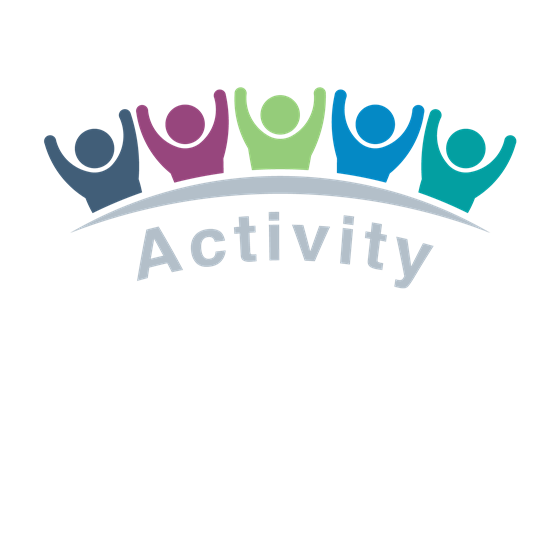 [Speaker Notes: 10 minutes 

Cet exercice peut être difficile et il est préférable de le faire en groupes de taille moyenne (environ 10 personnes).

Les participants forment une ligne et reçoivent un sujet à discuter. Vous pouvez suggérer: «Quelles sont les approches au niveau communautaire de la protection de l'enfance?» 
Expliquez qu'une personne va commencer à parler, et que lorsqu'on lui demande de s'arrêter, la personne suivante doit reprendre et compléter la dernière phrase de l'orateur précédent.
Demandez aux premiers participants de la ligne de commencer à parler; après environ 20 à 30 secondes, dites «stop» et demandez à la personne suivante de continuer.
Variation: Une fois que le groupe a compris, au lieu de suivre le même schéma (1 à 2 à 3 à 4 à 5, etc.), le formateur nomme la personne qui doit continuer la partie suivante de la déclaration, ce qui oblige tous les délégués à écouter attentivement ce que chacun dit au lieu de se concentrer uniquement sur la personne qui les précède.
Débriefez avec les participants sur ce qui a été difficile et sur ce qu'ils ont fait pour se concentrer sur l'orateur.]
Exercice facultatif: Jeu de rôle sur l'écoute active
Formez des groupes de 10 personnes. Demandez un volontaire.
Le volontaire est prié de quitter la salle avec les instructions du facilitateur.
Le groupe suit les instructions du facilitateur pour la discussion.
Le volontaire retourne dans la salle et fait une déclaration pour lancer la discussion.
Lorsque la discussion est terminée, faites un debriefing.
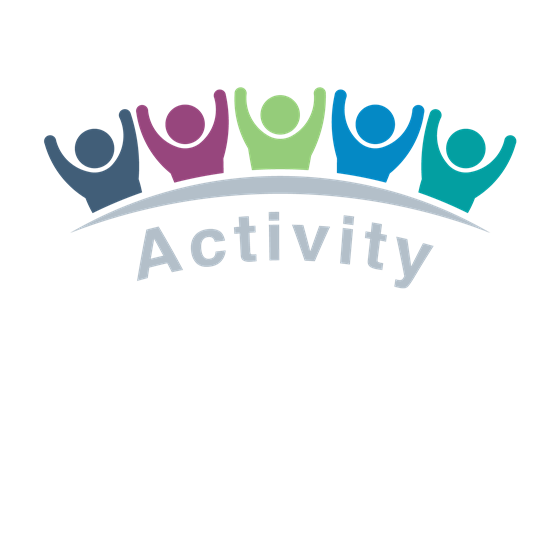 [Speaker Notes: 15 minutes 

Ceci n'est pas destiné à démontrer une discussion de groupe réelle que vous auriez sur le terrain. Il s'agit de pratiquer l'observation, l'écoute active et d'utiliser des questions ouvertes. 

L'exercice de formation fonctionne mieux avec un maximum de 12 participants (moins pour un petit groupe). Il se concentre sur l'observation, les compétences en écoute active et l'utilisation de questions ouvertes. Il est basé sur un extrait d'un poème de Rudyard Kipling:

«Je garde six serviteurs honnêtes
(Ils m'ont appris tout ce que je savais) ;
Leurs noms sont Quoi et Pourquoi et Quand
Et Comment et Où et Qui».

Placez les participants en forme de fer à cheval (assis ou debout). Faites écrire les six mots sur un tableau de conférence ou sur une diapositive PowerPoint. Gardez-les en évidence tout au long de l'activité.
Dites aux participants que vous allez vous entraîner à utiliser des questions ouvertes, ce qui permettra de tester leurs capacités d'écoute et d'observation. 
Demandez à un volontaire de quitter la salle.
Le groupe doit décider de ce qu'il veut savoir sur le volontaire, par exemple son sport préféré, sa nourriture, son film, son lieu de vacances, etc. Quelque chose de spécifique et dans les limites du respect de la vie privée et de la décence!
Une fois que le groupe a décidé de sa question secrète, invitez le volontaire à revenir s'asseoir à l'avant. Il ou elle doit alors faire une déclaration – sur n'importe quoi. Le volontaire ne connaît pas la question, il est donc encouragé à dire tout ce qui lui vient à l'esprit, comme «En venant ici aujourd'hui, j'ai vu un écureuil».
Le volontaire se tourne ensuite vers la première personne dans le fer à cheval. Cette personne peut poser n'importe quelle question OUVERTE, mais elle doit être basée sur la dernière chose qui sort de la bouche du volontaire; toute question ultérieure doit inclure un ou tous les derniers mots qui sortent de la bouche du volontaire.
Cela continue jusqu'à ce que les questions amènent l'orateur à répondre à la question décidée par le groupe.

Exemple – la question est: «Quelle est votre équipe de football préférée?»

Participant 1: - De quelle couleur était l'écureuil?
Volontaire: Gris
Participant 2: Quelles sont les autres couleurs à part le gris?
Volontaire : Rouge
Participant 3: Quelles autres choses sont de couleur Rouge?
Volontaire: Pommes/Sang/Robins/Feux de signalisation
Participant 4: (CATASTROPHE À VENIR) Aimez-vous les Robins?
Volontaire: OUI! - (Catastrophe - une question fermée a été posée. Une personne n'écoutait pas, mais de l'aide est à portée de main avec le numéro 5)
Participant 5: Quand vous dites OUI, que voulez-vous dire? (forçant le volontaire à s'ouvrir)
Volontaire: J'aime les choses rouges, surtout la couleur de mon club de football préféré.
Participant 6: Quel est votre club de football préféré?
Volontaire: Manchester United.

Règles de base:
Le volontaire doit toujours dire la vérité, mais s'il détecte ou suspecte le contenu de la question secrète, il a pour mandat d'être aussi difficile qu'il le souhaite avec des réponses évasives ou courtes. Cela permettra de tester davantage les compétences de son interlocuteur.
Les personnes ne sont pas autorisées à s'écarter de l'ordre des questions ou à se concerter. Vous verrez des personnes à un bout de la table qui meurent d'envie d'intervenir.
Débriefing à la fin: Cela a-t-il été difficile? Comment avez-vous défini les questions à poser? Comment était-ce de ne pas savoir dans quelle direction la conversation allait se dérouler?]
Gérer les conflits dans la communication de groupe
[Speaker Notes: Notez que nous rencontrons de nombreuses perspectives différentes dans l'engagement au niveau communautaire, et cela peut parfois être un défi pour faciliter le dialogue. Les compétences en matière de gestion des conflits sont très importantes pour la facilitation communautaire.]
Comment différentes perspectives influencent notre compréhension
Que voyez-vous?
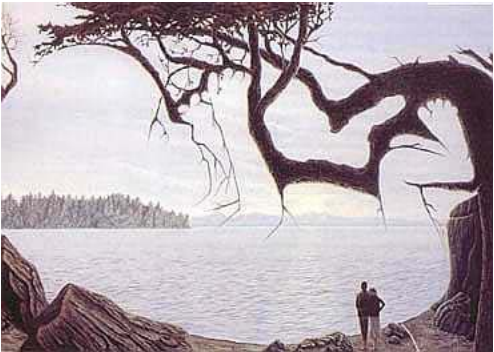 [Speaker Notes: Demandez aux participants ce qu'ils voient.

Réponses: Scène océanique ou Bébé en position fœtale 

Réfléchissez: Nous regardons tous la même image, mais nous ne voyons pas tous la même chose.

Extrait de “The Third Side”]
Nous voyons un problème. . .
Comment le cheval peut-il atteindre son foin?
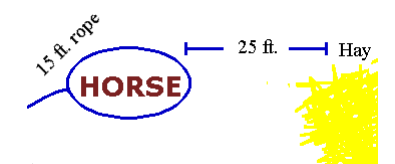 [Speaker Notes: La corde autour du cheval n'est attachée à rien, donc il n'y a pas de problème.]
Les facilitateurs efficaces ne se cachent pas et ne minimisent pas les conflits. En fait, ils apprennent à considérer le conflit comme une force constructive potentielle qui peut stimuler la pensée créative et permettre une exploration complète des forces et des faiblesses des différents points de vue.
[Speaker Notes: Child Resilience Alliance. (2018). Supporting community-led child protection processes: A guide and toolkit for reflective practice. New York: Author. p. 52.]
Qu'est-ce qui peut influencer les conflits dans le dialogue communautaire?
Des opinions personnelles divergentes et profondément enracinées sur des questions sensibles
Perceptions, hypothèses et préjugés individuels
Dynamiques relatives au pouvoir, au genre et à l'âge
Influence du statut socio-économique ou autre
Convictions et sensibilités politiques
L’introduction d’acteurs externes de la protection de l’enfance, et leurs valeurs et concepts
[Speaker Notes: Soulignez que c'est une combinaison de facteurs externes et internes qui peut conduire à un désaccord, une tension ou un conflit.

Demandez aux participants ce qu’ils ont vu d’autre qui a influencé les conflits dans les processus de groupe communautaire.]
Qu'est-ce qui peut vous aider à prévenir ou à minimiser les conflits dans le cadre du dialogue communautaire?
Développez une bonne compréhension de la communication et des éléments de la dynamique de groupe dans la communauté, et déterminez qui pourrait vous aider à les naviguer
Fixez dès le départ des attentes claires pour les discussions, notamment que vous souhaitez écouter les différents points de vue exprimés avec respect
Soyez clair sur ce que vous voulez tirer de la discussion et structurez-la de manière souple mais ciblée
Soyez conscient de la dynamique de la réunion (Qui parle et qui ne parle pas? Langage corporel)
Prenez le temps de réfléchir sur chaque discussion ou interaction et sur la manière dont elle pourrait être améliorée
[Speaker Notes: Demandez aux participants en séance plénière ou en groupes de discussion avec les voisins de partager les stratégies qu'ils ont utilisées efficacement. Demandez à des volontaires de partager.

Commencez votre groupe de discussion en précisant que vous voulez qu’il s’agisse d’un dialogue respectueux des différents points de vue, et non d’un débat. Il est important que vous entendiez différents points de vue pour mieux comprendre le contexte.
Structurez la discussion de manière à ce qu’elle puisse être guidée vers l’information que vous voulez, et qu’elle ne soit pas prise dans de nombreuses directions. Pour ce faire, il faut réfléchir à vos questions clés et à la manière de les organiser et d'anticiper les différentes réponses.
Soyez très attentif à qui parle et à qui ne parle pas. En vous basant sur ce que vous avez appris sur les aspects culturels de la communication, efforcez-vous d'être aussi inclusif que possible de ceux qui veulent participer mais qui ne le font pas; vous pouvez le voir dans leur langage corporel.
Ne forcez pas les gens à parler, car cela pourrait les gêner et les blesser.
En apprenant à connaître la communauté, vous pouvez trouver des leaders naturels qui peuvent vous conseiller sur la dynamique de groupe, et co-animer si cela vous semble approprié.]
Récapitulation des buts et des objectifs d'apprentissage
Le but de cette séance est de fournir aux participants quelques bases importantes d'un engagement communautaire efficace.
À la fin de cette séance, les participants seront en mesure de:
Définir 3 ou 4 compétences de base d'un facilitateur efficace du dialogue communautaire
Décrire les stratégies pour une communication efficace en matière de protection de l'enfance au niveau communautaire
Décrire 2 à 4 stratégies pour prévenir et atténuer les impacts des conflits et de la dynamique du pouvoir
Je vous remercie !
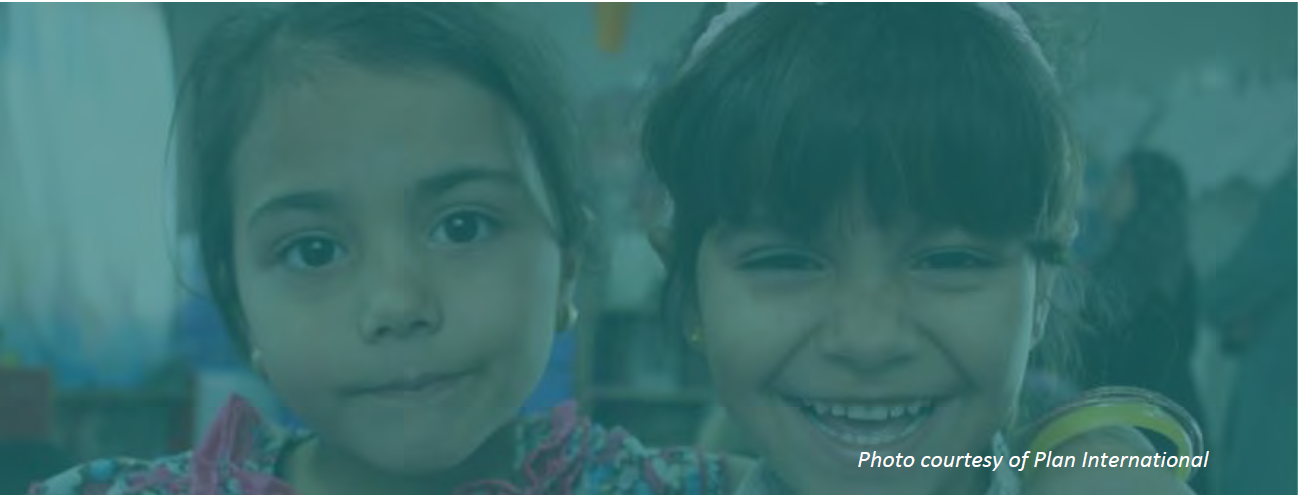